Wat zijn mensenrechten?
Wie zijn volgende mensen?
Mandela
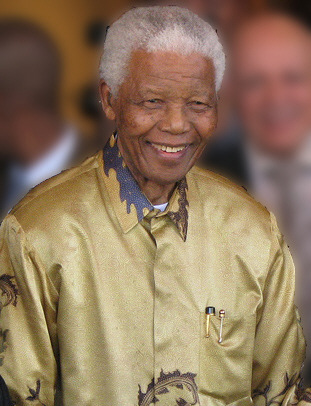 Mandela wordt alom gerespecteerd om zijn volhardende strijd tegen de apartheid, en was de eerste zwarte president van Zuid-Afrika
Martin Luther King jr.
Geweldloze verzet tegen de rassenscheiding in de Verenigde Staten
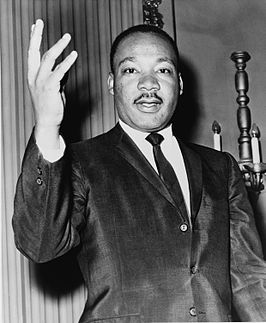 Gandhi
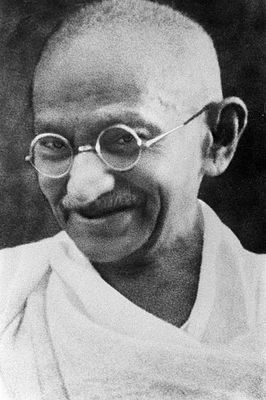 Grondleggers van de moderne staat India
Voorstander van actieve geweldloosheid als middel voor revolutie.
Gandhi spande zich ook in voor verzoening tussen hindoes en moslims in India
Mohammed Al Bouazizi
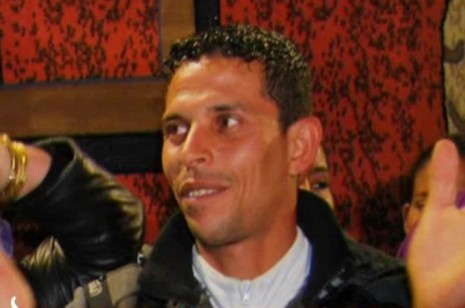 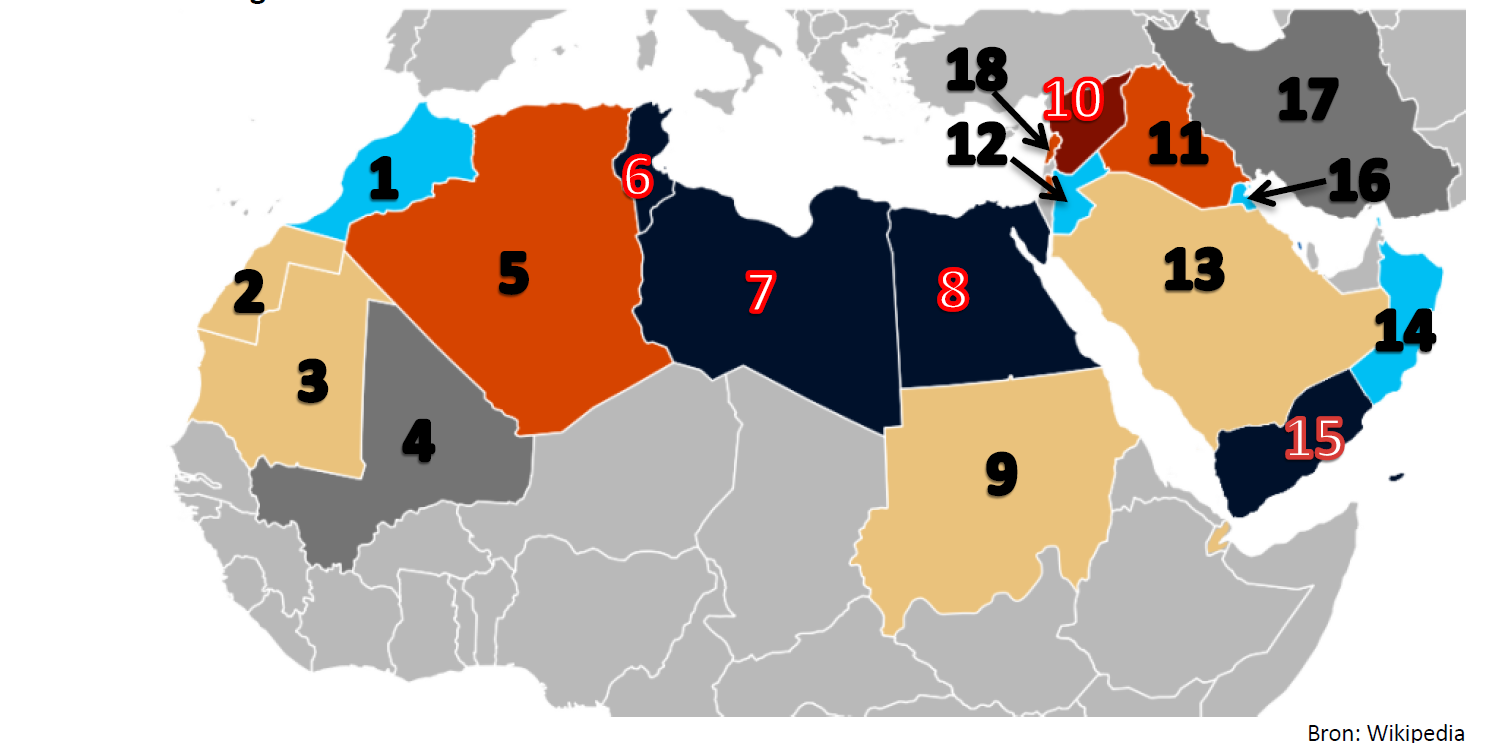 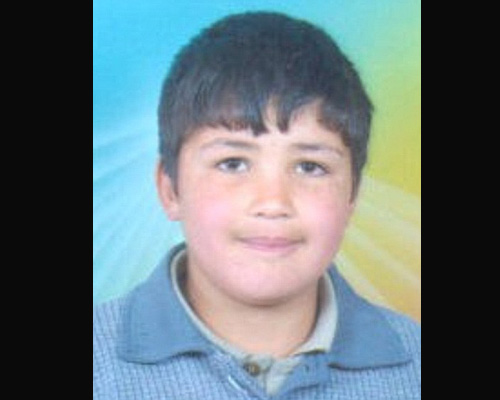 Hamza Ali al-Khateeb
Rechten van de mens
Filmpje
http://www.youtube.com/watch?v=B6xmyVWUtv8
Wat zijn mensenrechten?
Mensenrechten zijn de rechten die ieder mens heeft, gelden voor iedereen en overal
Gaat over hoe je verwacht behandeld te worden en hoe je anderen behandeld
Universele Verklaring van de Rechten van de Mens opgesteld door de Verenigde Naties na de WOII
30 mensenrechten
Optioneel, het is een verklaring geen verdrag
Voorvechters zoals Martin Luther King, Ghandi, Mandela, Mohammed Al Bouazizi
Amnesty International (zet zich sinds 1961 in voor de naleving van de Universele Verklaring van de Rechten van de Mens)
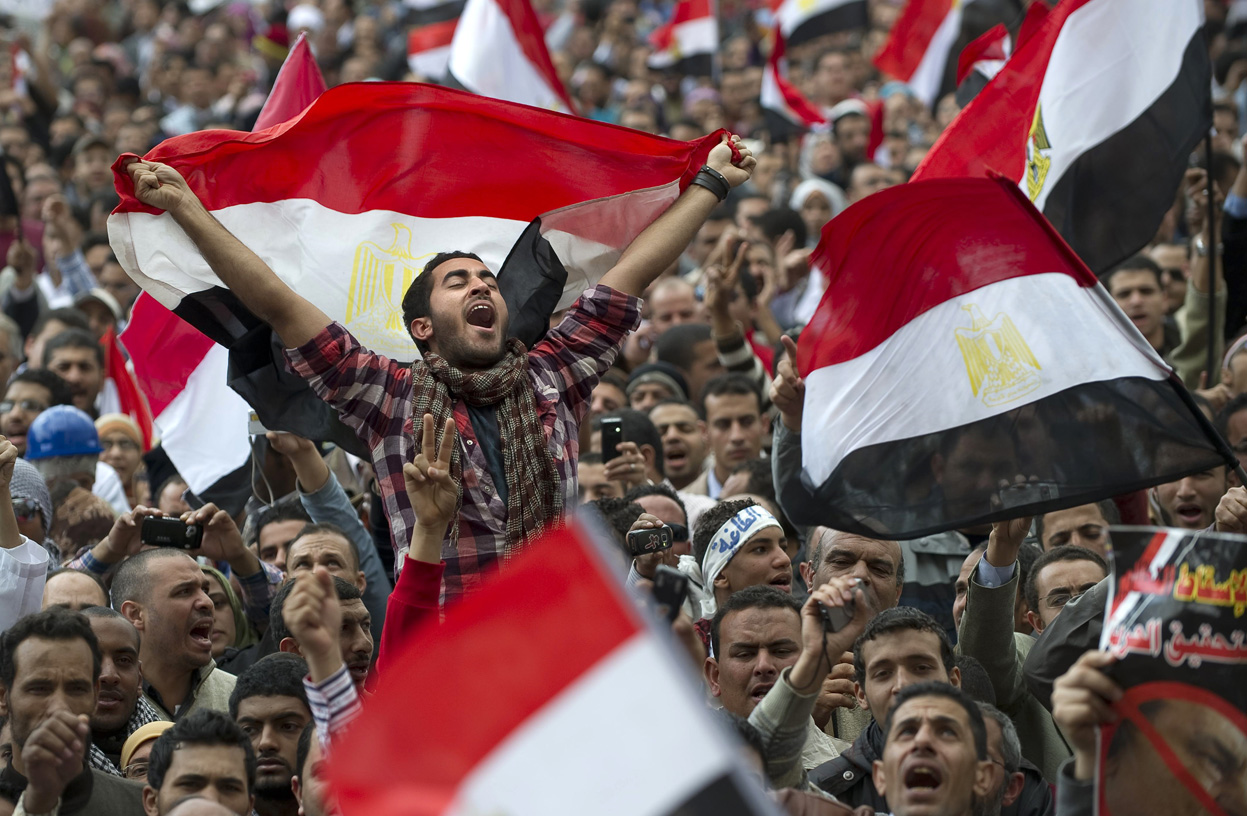 We hebben allemaal het recht op leven, en het recht te leven in vrijheid en veiligheid
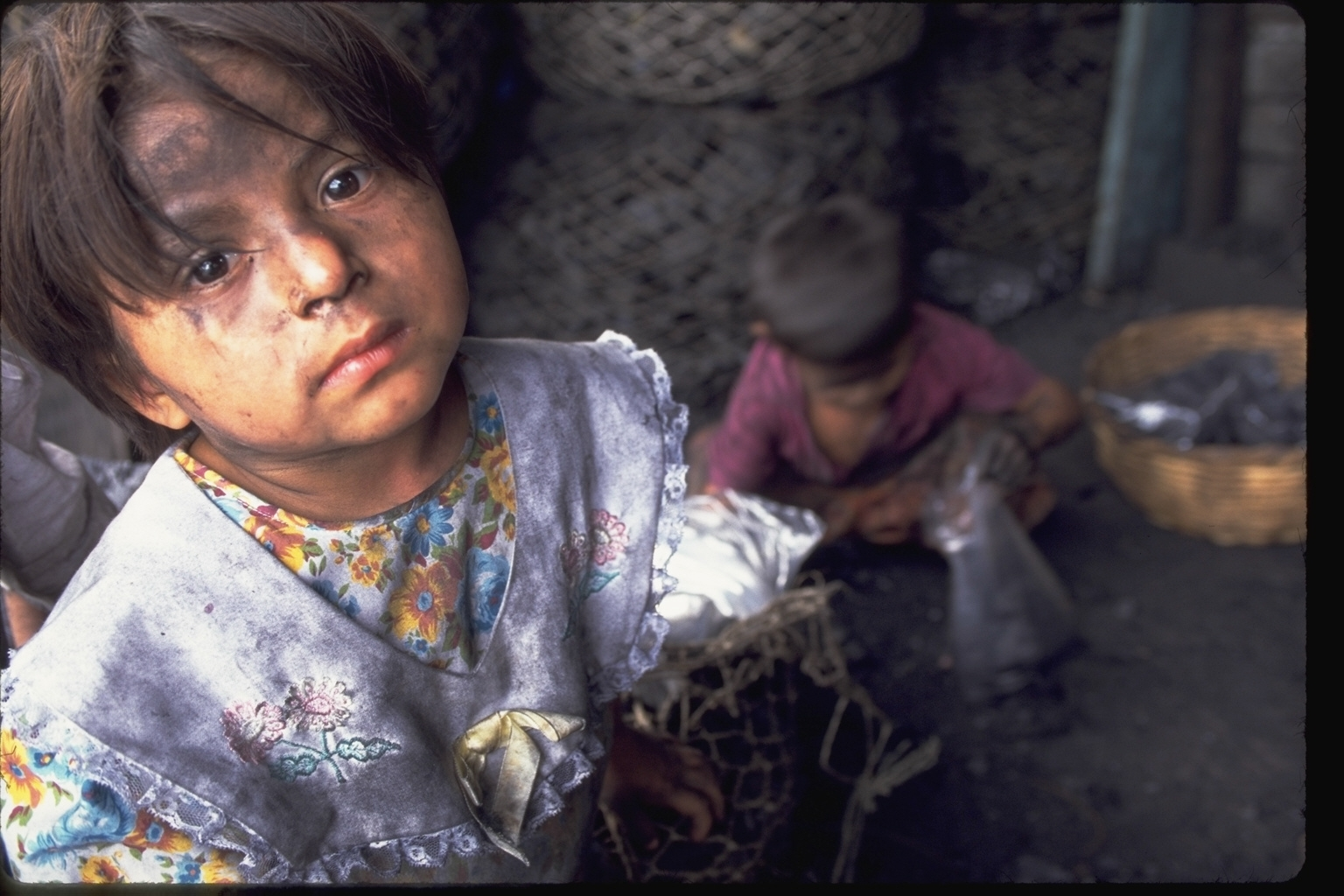 Iedereen heeft recht op onderwijs
Niemand heeft het recht ons tot slaaf te maken. Wij kunnen niemand tot slaaf maken.
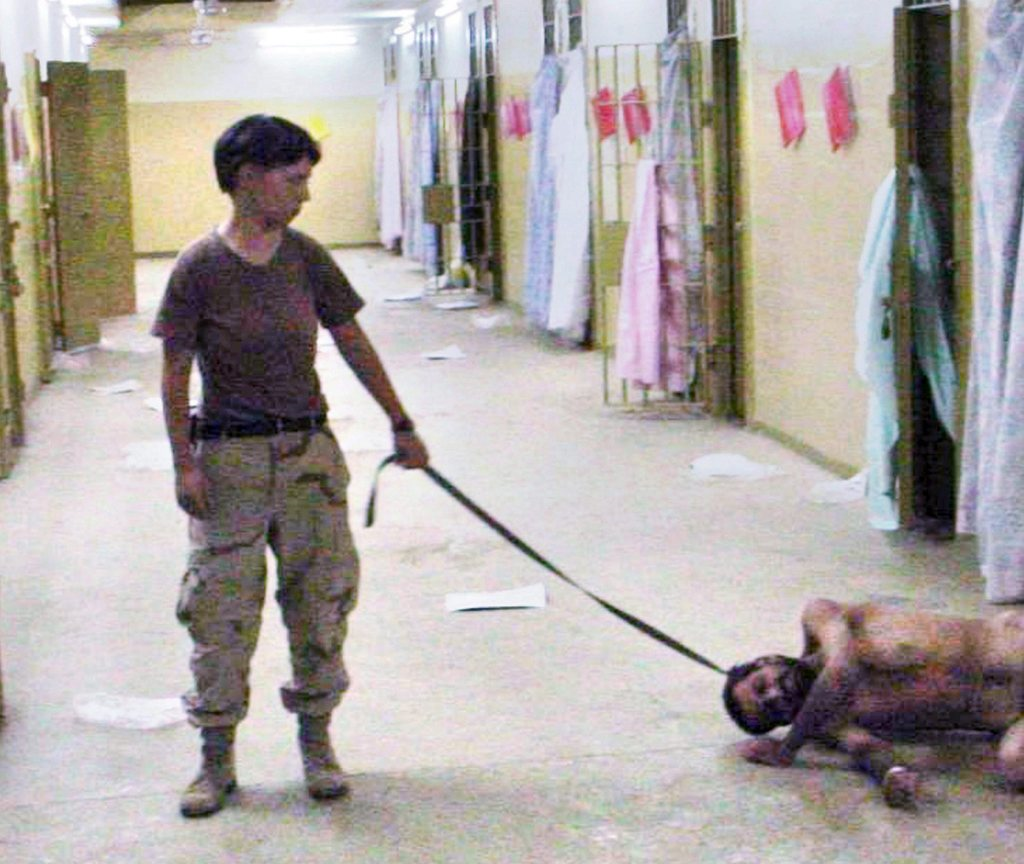 Niemand heeft het recht ons te kwellen of te folteren.
Iedereen heeft recht op een open en eerlijk proces
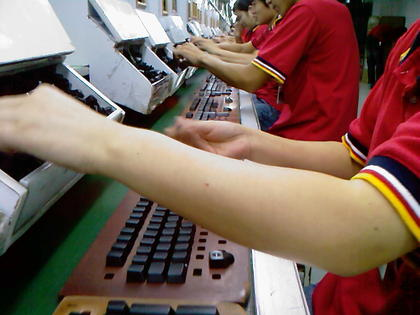 We hebben allemaal het recht te rusten van het werk en te ontspannen
Mensenrechten en schendingen
Oefening waarbij jullie kennis maken met de verschillende soorten mensenrechten
Geef aan welk(e) mensenrecht(en) er bij elk voorbeeld geschonden wordt? 
Let of: toepassing of schending

Extra vragen:
Welke mensenrechtenschending grijpt je het meeste aan?
Wat kunnen we doen om mensenrechtenschendingen tegen te gaan als land of als individu?